Improvements in SlicerRT, the radiation therapy research toolkit for 3D Slicer
Csaba Pinter1, Andras Lasso1, An Wang2, David Jaffray2, and Gabor Fichtinger1
1Laboratory for Percutaneous Surgery, Queen’s University, Canada2University Health Network, Toronto, ON, Canada
Motivation behind SlicerRT
Existing research toolsCERR, PLUNC, dicompyler, etc.
Commercial treatment planning systems (TPS)
Inconvenient
Limitedfeature set
Expensive
Closed
Insufficient user anddeveloper support
Open-source?
Cover only routineclinical procedures
Poor documentation
Welldocumented
Free
Not extensible
Extensible
Large, non-modularcode base
User-friendly
Not flexible
Flexible
Stable
Unstable
Open-source
Platform-independent
SlicerRT
Laboratory for Percutaneous Surgery – Copyright © Queen’s University, 2013
- 2 -
[Speaker Notes: Lack of a comprehensive and open radiation therapy toolkit
RT researchers use commercial TPSs along with existing research tools. Both categories have serious shortcomings when being used for research purposes.
.. aspires to overcome these limitations, and also congregate their strong properties, such as …]
DICOM-RT import/export
Import integrated into core DICOM import plugin mechanism
Supported data types:
RT structure sets→ Contours→ Fiducial point
RT dose map
RT image
RT planisocenter, beams
Planning CT, MR, etc. 
Basic DICOM-RT export is implemented
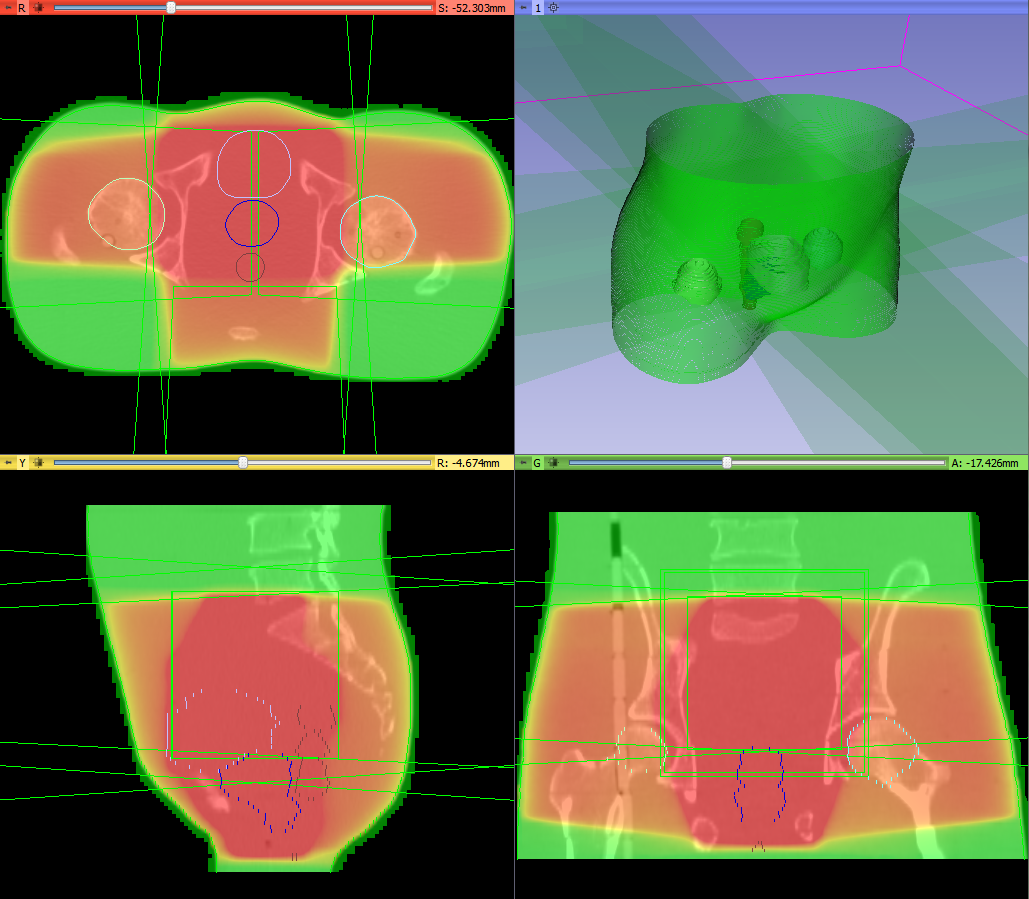 Standard layout after loading phantom dataset
Laboratory for Percutaneous Surgery – Copyright © Queen’s University, 2013
- 3 -
[Speaker Notes: - … main feature groups of SlicerRT
- The first step of every RT research workflow … broad spectrum of data … seamless handling and loading of the data using only the DICOM browser in 3D Slicer.
- export]
Contour analysis
Rasterized volume
Ribbon model
Multiple representations(automatic conversion)
Ribbon model
Rasterized volume
Closed surface model
Contour comparison
Dice coefficient
Hausdorff distance
Contour morphology
Expand, shrink
Combine usinglogical operators
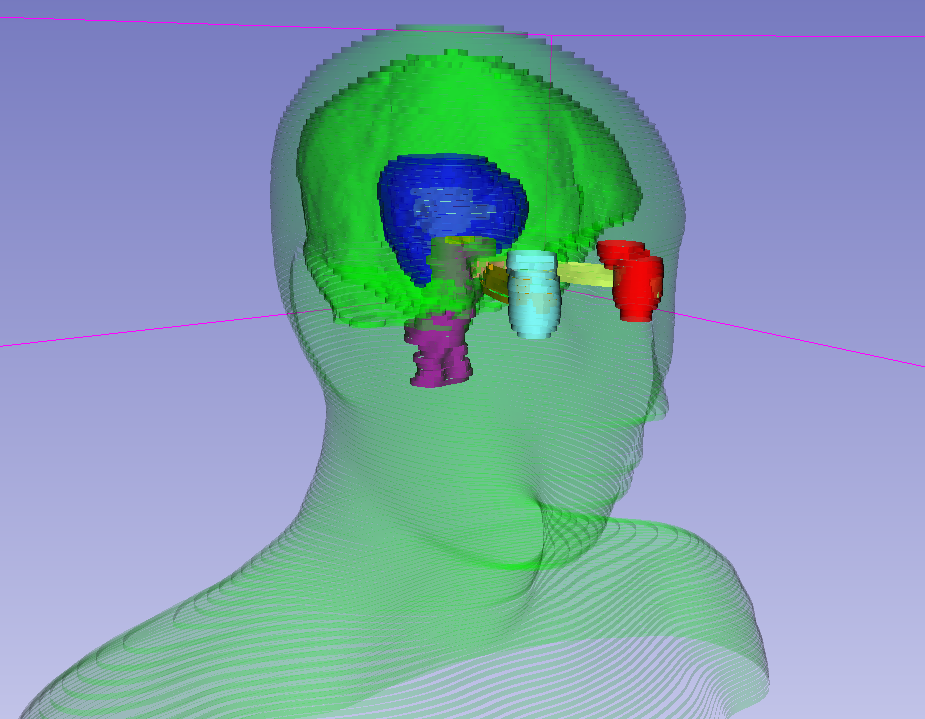 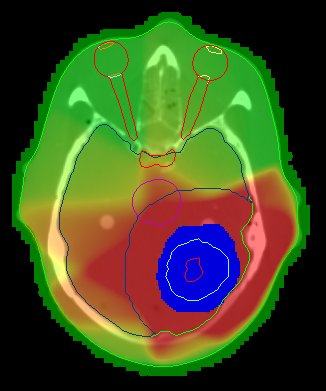 Closed surface
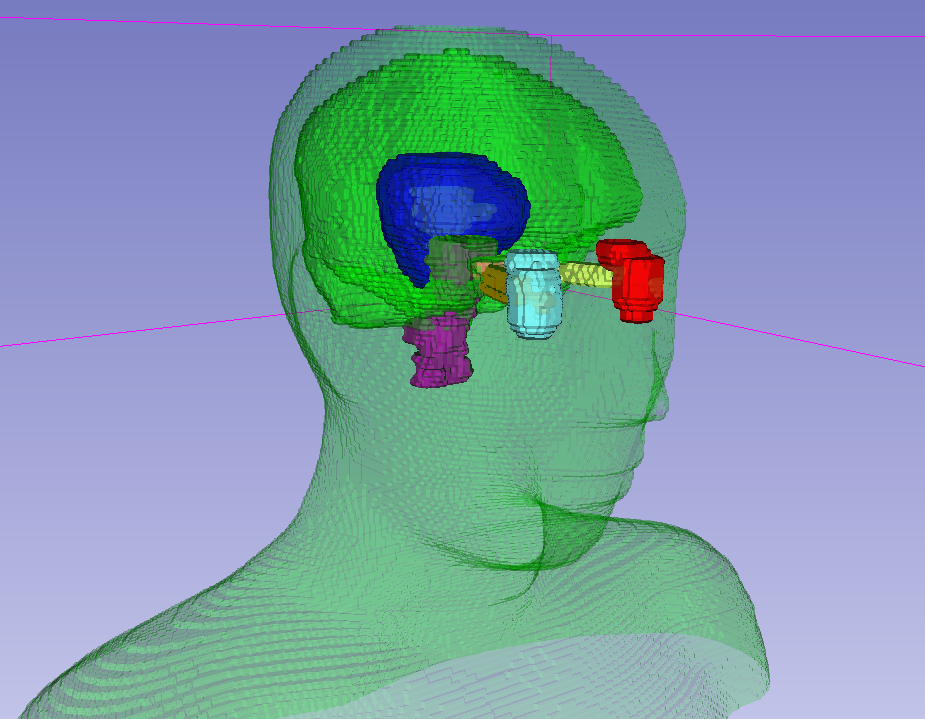 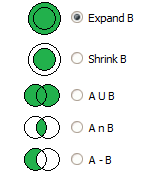 Laboratory for Percutaneous Surgery – Copyright © Queen’s University, 2013
- 4 -
[Speaker Notes: easy handling of the imported structure set contours, by offering multiple representations and automatic conversions between those. The supported representations are…
Improving this feature is one of our main focus: rasterize, closed surface]
Dose analysis
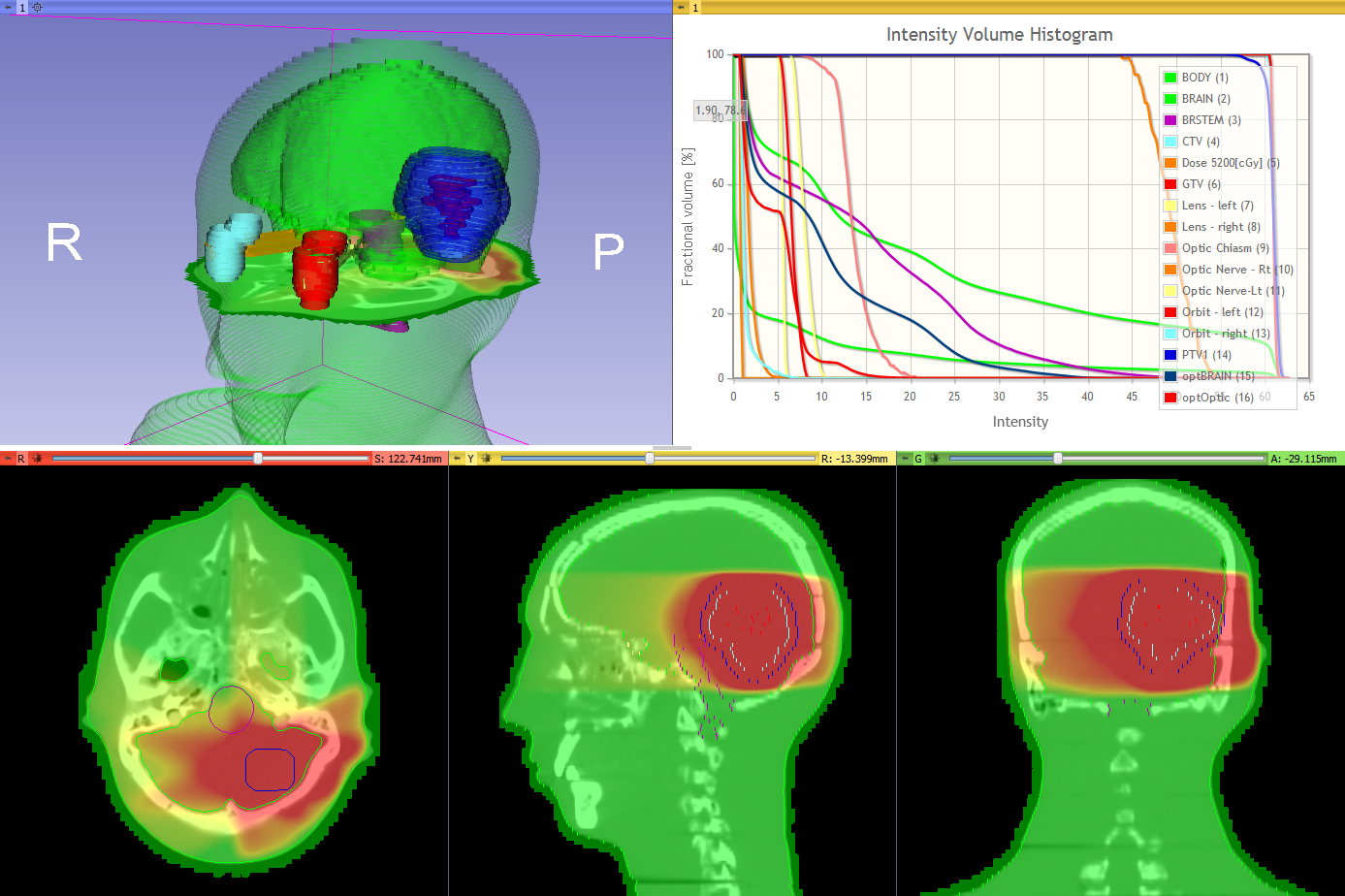 Dose volume histogram(plot visualization + metrics)
Dose accumulation
Dose comparison (gamma)
Isodose contours / surfaces
External beam planning (photon, proton)
Registration
BSpline registration
Landwarp registration
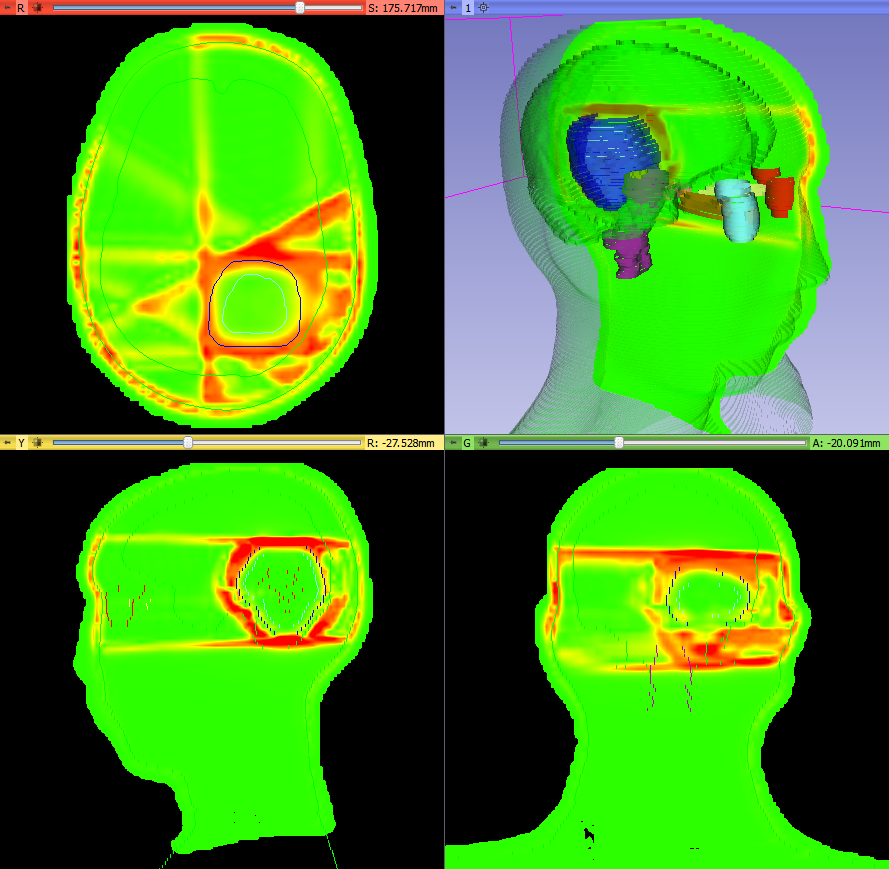 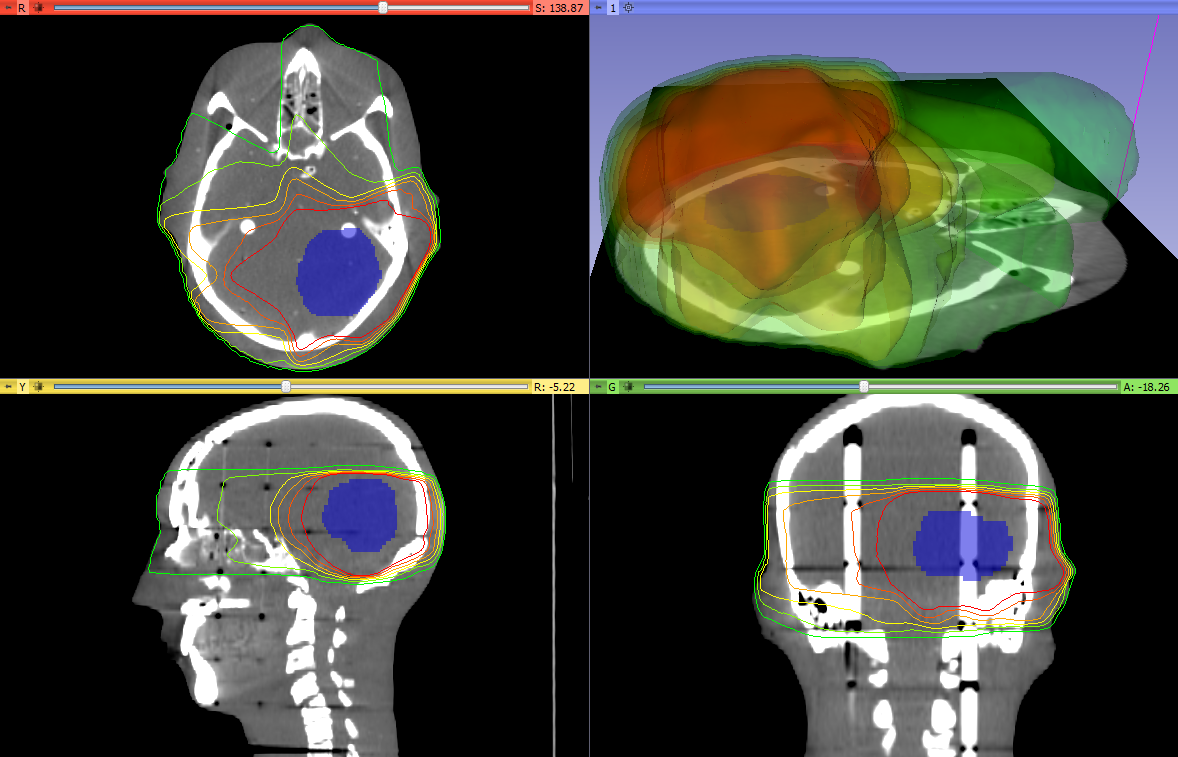 Dose volume histogram
Gamma dose comparison
Isodose contours and surfaces
Laboratory for Percutaneous Surgery – Copyright © Queen’s University, 2013
- 5 -
External beam planning
This module provide basic framework for RT planning and dose calculation for photon and proton
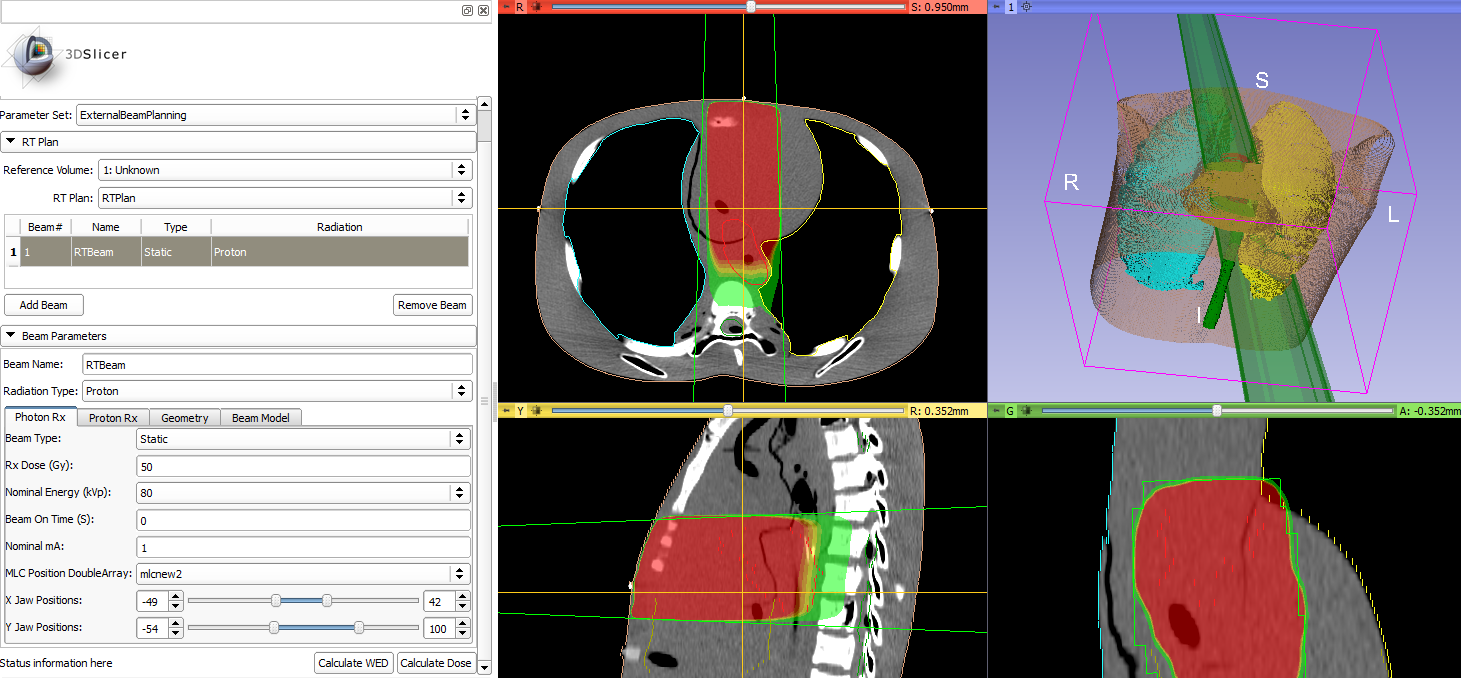 Photon MLC beam created in external beam planning module
Laboratory for Percutaneous Surgery – Copyright © Queen’s University, 2013
- 6 -
[Speaker Notes: This module provide basic framework for RT planning and dose calculation.
1. Visualize RT plan, loaded or created.  1A. QA purposes   1B. IMRT optimization   (once they have a nice dose matrix, they want to show the beams overlaid with the dose)
2. Dose calculation]
External beam planning - proton
Aperture
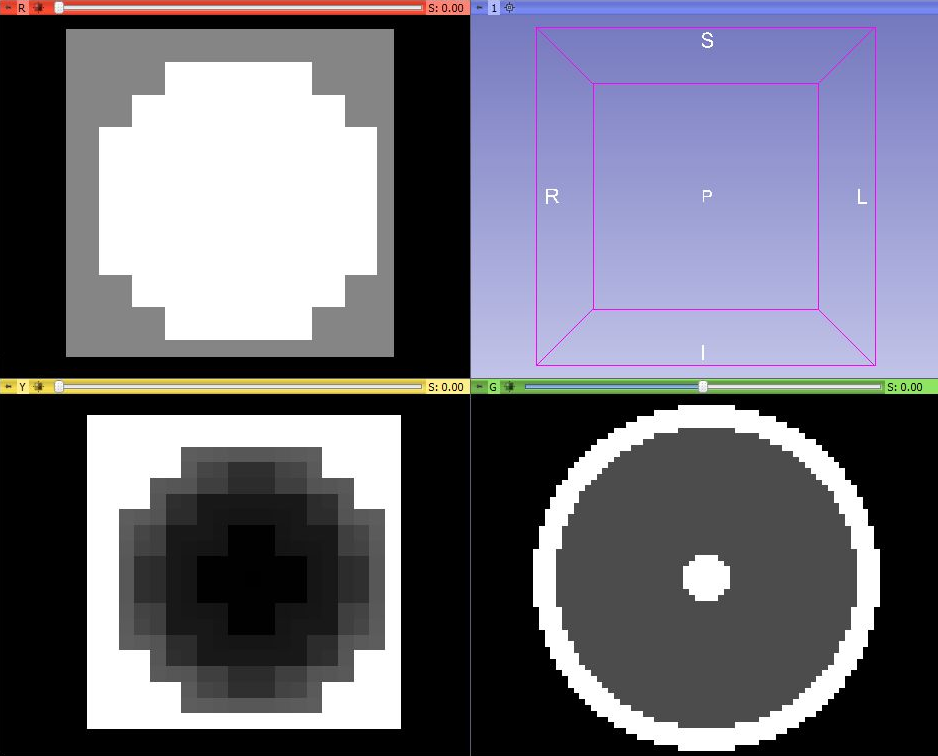 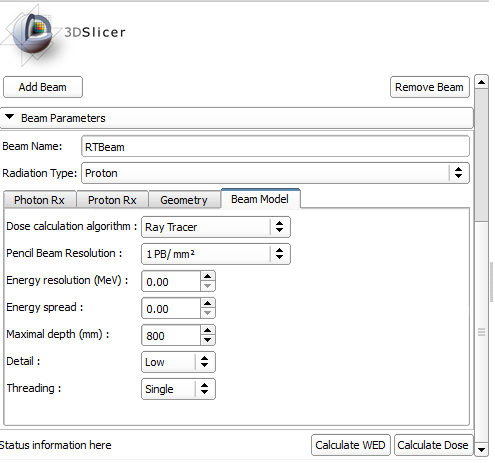 Range compensator
Target
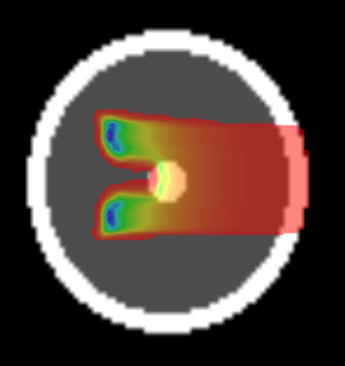 External beam planning module UI
Beam dose distribution
Laboratory for Percutaneous Surgery – Copyright © Queen’s University, 2013
- 7 -
[Speaker Notes: Spherical target at the center of a cylinder.
Choose target in UI -> Aperture, conform to the target
Range compensator: black=thin, gray=thicker]
Subject hierarchy
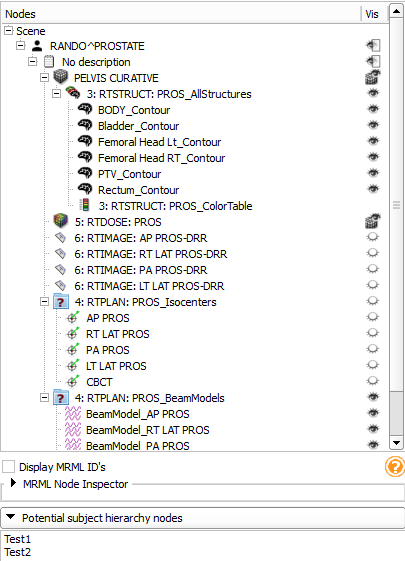 New concept for organizing data

Nice and intuitive way of organizing and handling dataBring basic features in a data-centered tree view, such as
Show/hide
Transform branch
Extendable through pluginsBroad API allowing many customizations, such as
DICOM export
Registration
Subject hierarchy module widget
Laboratory for Percutaneous Surgery – Copyright © Queen’s University, 2013
- 8 -
[Speaker Notes: Our other current focus of research and development is data management …
many nice RT-related features, overviewing the loaded data inconvenient … familiar to TPS and eval. ws.]
Subject hierarchy - plugins
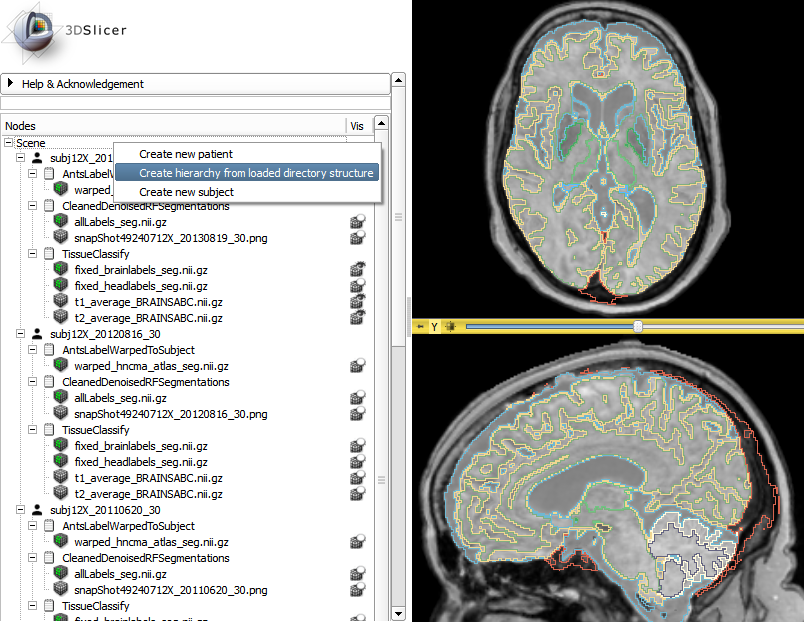 Default
DICOM
Volumes
Registration
Parse local data
Contours
RT objects
Many more to come …
ParseLocalData plugin in action
Laboratory for Percutaneous Surgery – Copyright © Queen’s University, 2013
- 9 -
[Speaker Notes: - Wide range of problems to solve here
- Most plugins provide a role that the data nodes can assume, for example … other plugins provide only context menu actions (PLD)
- Generally, these plugins provide the tree processing functionality to allow a more data-centric usage of Slicer instead of the operation and module centric approach … please keep this in mind when you use this module, and need only one or two small features to make your workflow more easy to perform]
Non-linear transform support
Transforms are applicable in “real-time” to
Volumes (slice views, slice view in 3D)
Models (3D view, slice intersection)
Markup points, ruler
Transform types
Linear
B-spline: arbitrary grid orientation, optional bulk transform
Grid (displacement field): arbitrary grid orientation
Operations
Display
Invert
Combine

Limitations
Volume rendering, processing in CLI modules: not real-time, need to harden transform
Composite transform cannot be saved
Annotation ROI transform is limited
Not possible to define a “reference” volume when hardening a transform
Laboratory for Percutaneous Surgery – Copyright © Queen’s University, 2013
- 10 -
[Speaker Notes: - Wide range of problems to solve here
- Most plugins provide a role that the data nodes can assume, for example … other plugins provide only context menu actions (PLD)
- Generally, these plugins provide the tree processing functionality to allow a more data-centric usage of Slicer instead of the operation and module centric approach … please keep this in mind when you use this module, and need only one or two small features to make your workflow more easy to perform]
Transform info
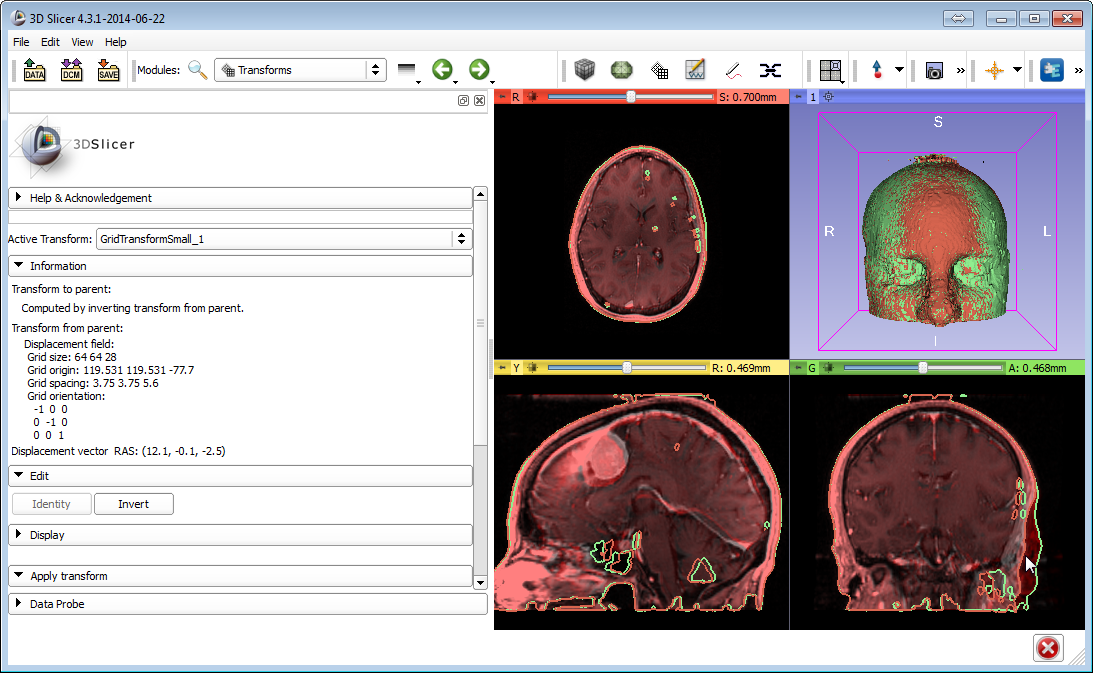 Laboratory for Percutaneous Surgery – Copyright © Queen’s University, 2013
- 11 -
[Speaker Notes: - Wide range of problems to solve here
- Most plugins provide a role that the data nodes can assume, for example … other plugins provide only context menu actions (PLD)
- Generally, these plugins provide the tree processing functionality to allow a more data-centric usage of Slicer instead of the operation and module centric approach … please keep this in mind when you use this module, and need only one or two small features to make your workflow more easy to perform]
Transform display
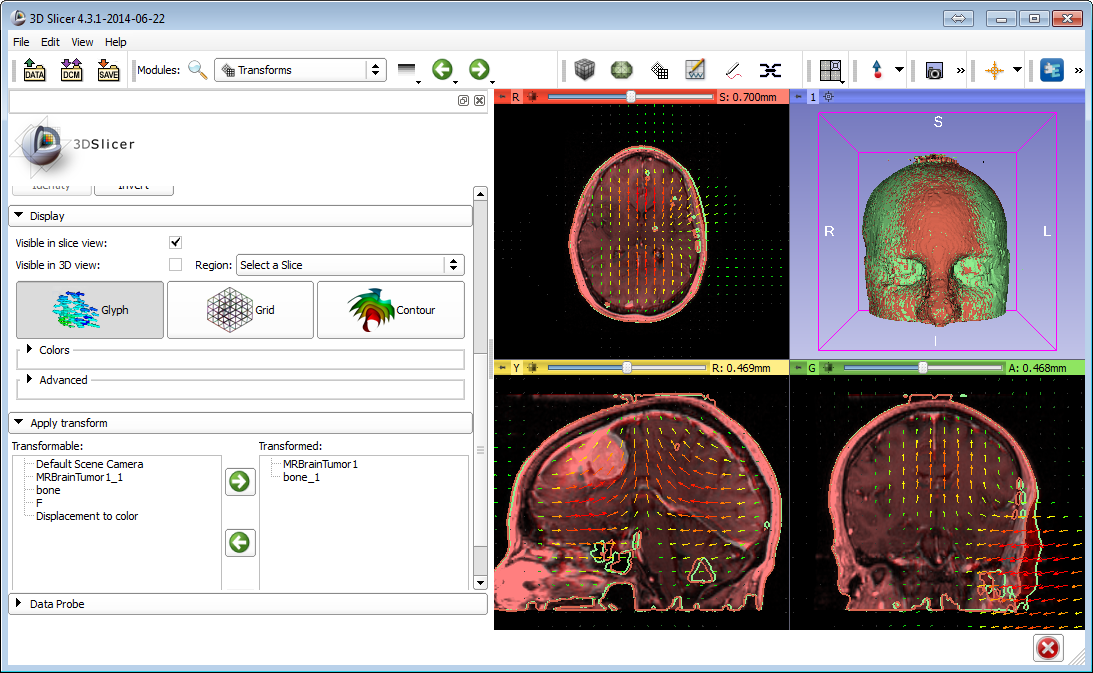 Laboratory for Percutaneous Surgery – Copyright © Queen’s University, 2013
- 12 -
[Speaker Notes: - Wide range of problems to solve here
- Most plugins provide a role that the data nodes can assume, for example … other plugins provide only context menu actions (PLD)
- Generally, these plugins provide the tree processing functionality to allow a more data-centric usage of Slicer instead of the operation and module centric approach … please keep this in mind when you use this module, and need only one or two small features to make your workflow more easy to perform]
Transform display
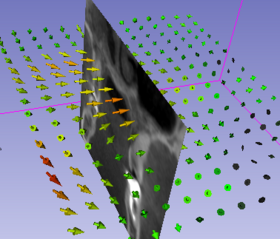 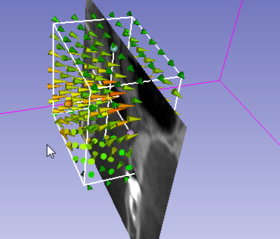 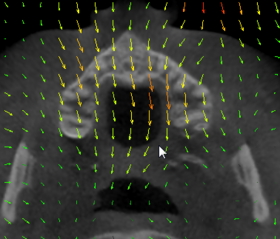 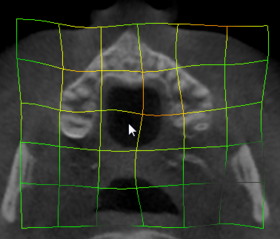 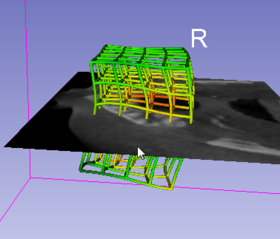 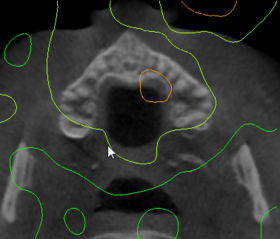 Laboratory for Percutaneous Surgery – Copyright © Queen’s University, 2013
- 13 -
[Speaker Notes: - Wide range of problems to solve here
- Most plugins provide a role that the data nodes can assume, for example … other plugins provide only context menu actions (PLD)
- Generally, these plugins provide the tree processing functionality to allow a more data-centric usage of Slicer instead of the operation and module centric approach … please keep this in mind when you use this module, and need only one or two small features to make your workflow more easy to perform]
Gel dosimetry analysis
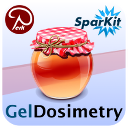 “Slicelet” for gel dosimetry analysis workflow
Wizard-like simplified user interface
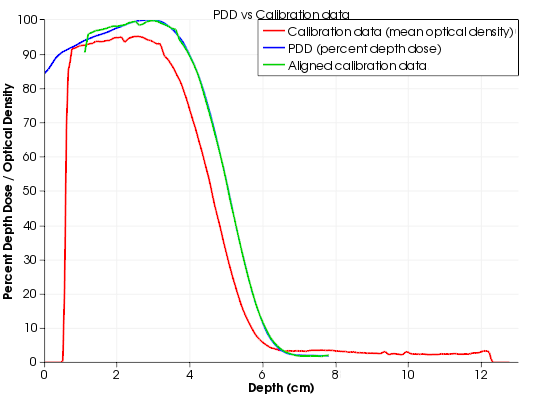 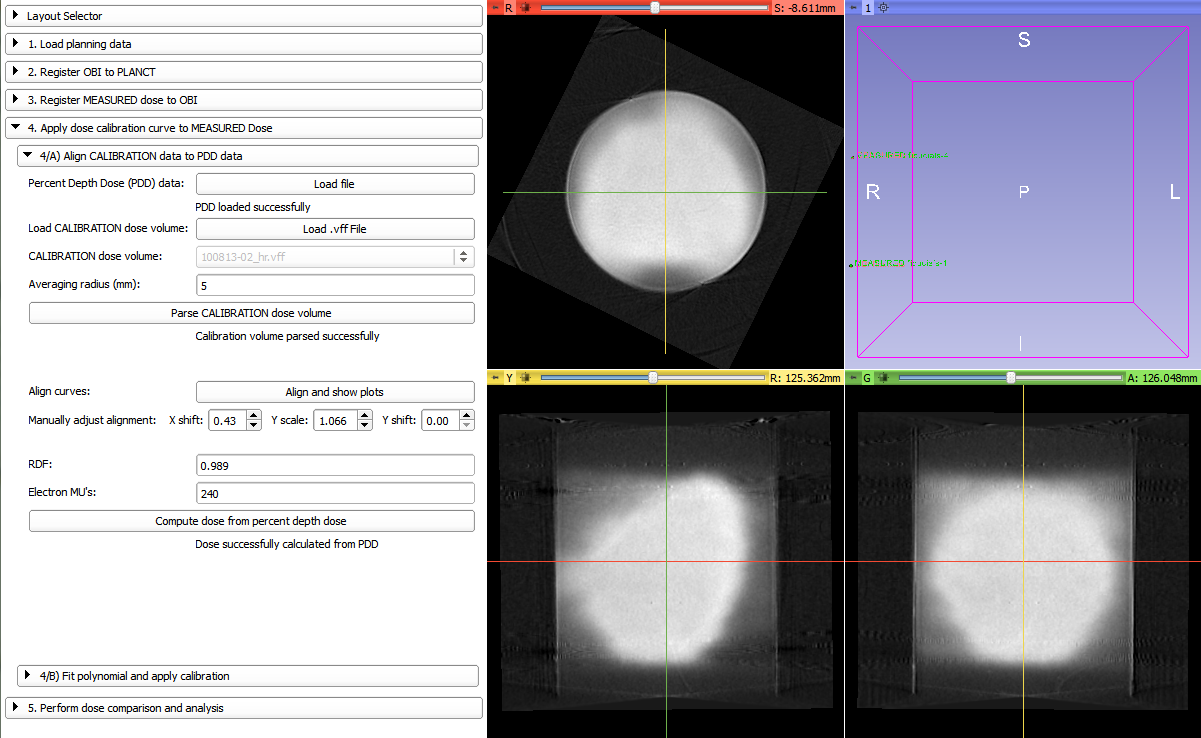 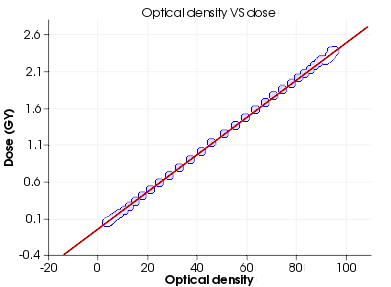 Laboratory for Percutaneous Surgery – Copyright © Queen’s University, 2013
- 14 -
[Speaker Notes: - basically a Slicer module that includes a full layout, and can be run separately from the main Slicer window, thus allowing a simplified, workflow-based interface, so that the user can focus on the task at hand.
- Gel dosimetry … used in commissioning new radiation techniques and comparison of planned and delivered dosage, among other things
- wizard-like]
SlicerRT extension for 3D Slicer
Collection of RT-specific modules, includes
Distributed as a 3D Slicer extension: can be downloaded, installed, upgraded using the extension manager in Slicer
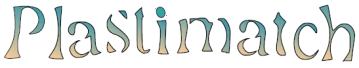 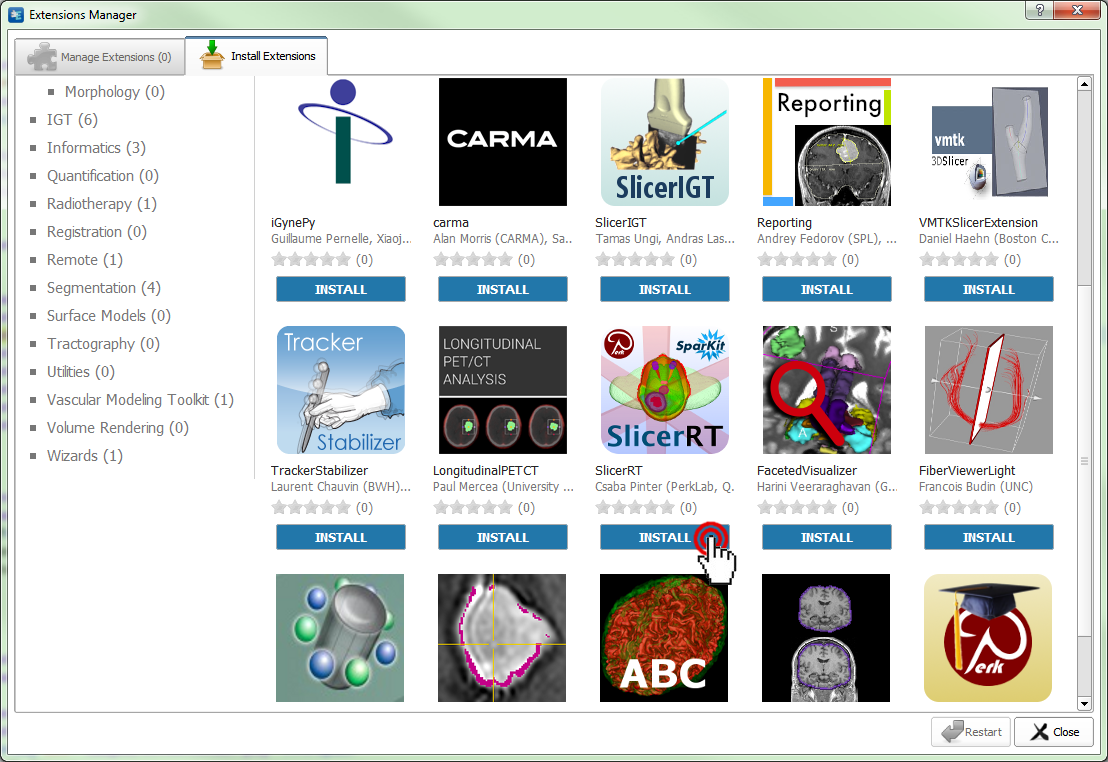 SlicerRT extension in the 3D Slicer app store (free)
Laboratory for Percutaneous Surgery – Copyright © Queen’s University, 2013
- 15 -
[Speaker Notes: SlicerRT is distributed as a 3D Slicer extension. It can be easily found and installed from the Slicer Extension Manager.]
Next steps
Planned for the next 6 months:
DICOM-RT export
External beam planning
Contour mechanism – integration to 3D Slicer core
Digitally reconstructed radiograph (DRR)
Rasterization evaluation and improvements
Scripting examples
More testing and validation
More information: http://SlicerRT.org
Laboratory for Percutaneous Surgery – Copyright © Queen’s University, 2013
- 16 -
[Speaker Notes: Suggestions, comments and feature requests are warmly welcome! Our weekly meetings every Wednesday are also open to anybody to discuss any matter related to the toolkit.]
Thank you for your attention!
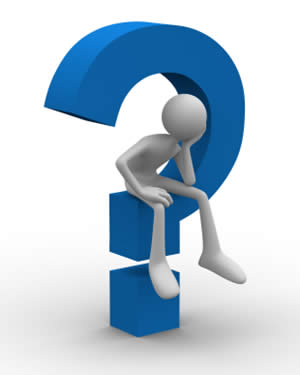 Laboratory for Percutaneous Surgery – Copyright © Queen’s University, 2013
- 17 -